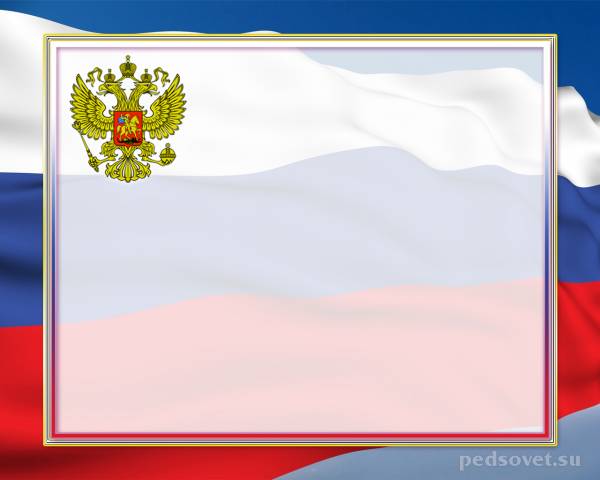 Проект по нравственно-патриотическому воспитанию: «С ЧЕГО НАЧИНАЕТСЯ РОДИНА?»
Вторая младшая группа, проект подготовила и провел:
воспитатель высшей квалификационной категории:
Косицына  Ольга  Анатольевна
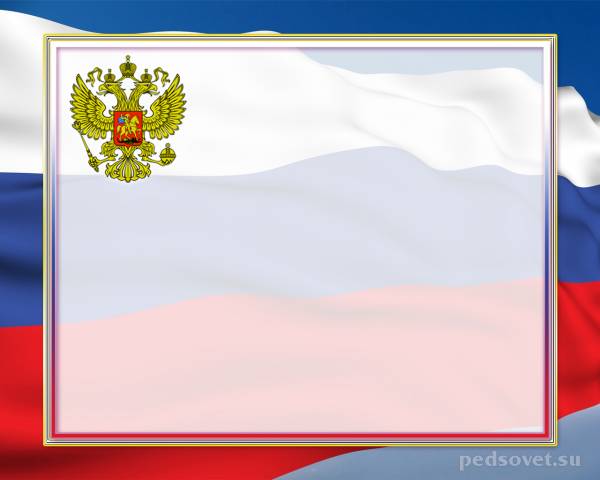 Проект на тему: «С чего начинается Родина?»     во второй младшей группе                  Тип проекта: познавательно-речевой.                             Период выполнения проекта: с 01.01.2015 по 01.06.2015 (долгосрочный).Возраст детей: 3-4 года.    Участники проекта: воспитатели, дети и родители II младшей группы.      Актуальность проекта :        Воспитывать патриотизм необходимо с раннего детства, не забывая  о    том, что патриотизм у каждого формируется индивидуально.          Одним из ведущих факторов формирования патриотического сознания детей является воспитание любви к самому близкому окружению ребёнка – семье, дому, детскому саду и своему городу.
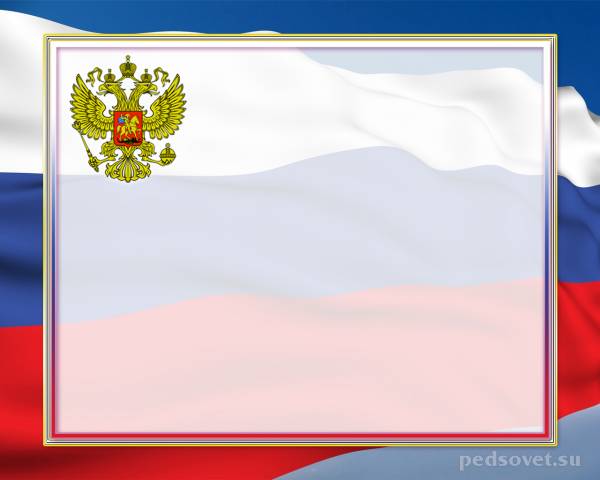 Цель проекта:
- формирование у детей нравственно – патриотических чувств;
- формирование духовно – нравственного отношения к родному дому, семье, детскому саду.
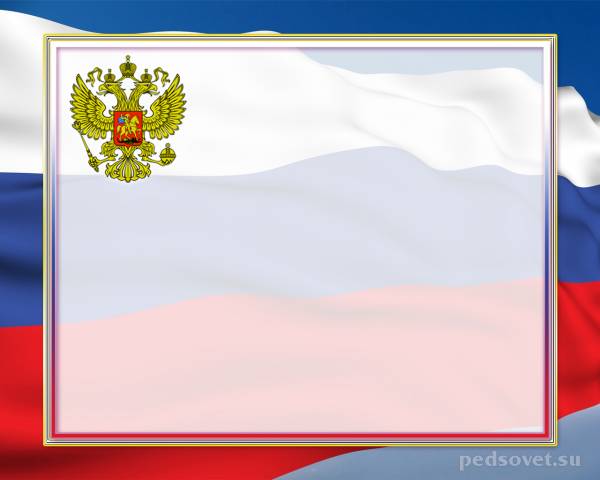 Задачи
*Воспитывать любовь к родному дому, семье, детскому саду.
*Побуждать детей к выполнению общественно значимых заданий, к добрым делам для дома, семьи, детского сада и города.
*Упражнять детей в проявлении сострадания, заботливости, внимательности к родным и близким, друзьям и сверстникам, к тем, кто о них заботится.
*Предоставлять детям возможность разнообразно и свободно проявлять свои интересы, иметь личное время для занятий любимым делом.
*Соблюдать права ребёнка на игру, на досуг, на свою территорию, а также уважение права на собственность.
*Способствовать активному сотворчеству детей и их родителей,  делая упор на совместную деятельность дома, в детском саду.
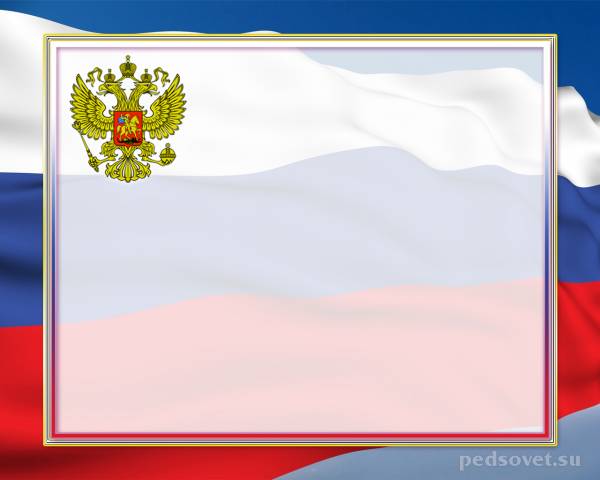 Этапы реализации  проекта:

Этап-  Подготовительный

- Определение темы, цели, задач проекта. 
Определение содержания работы в этом
 направлении
 - Изучение уровня знаний по теме
 - Подбор методической литературы
 -  Подбор художественной литературы
 -Изготовление  и  подбор  дидактических     пособий по теме
 - Написание конспектов занятий

2  Этап-   Основной- практический
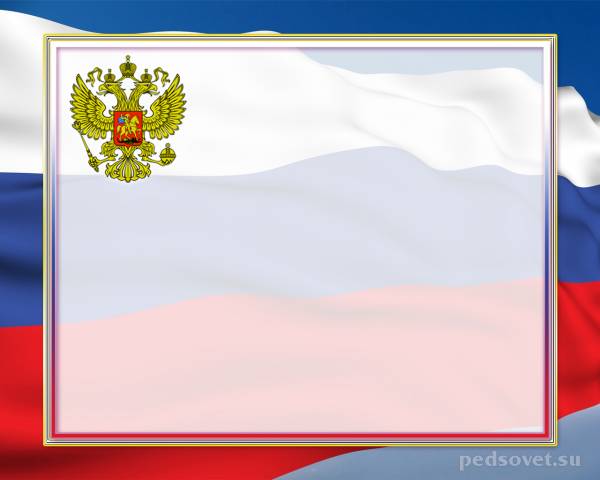 Выполнение проекта.
                               План    работы   по    нравственно-
                                   патриотическому   воспитанию.

                                   «Мой любимый детский сад»
                               *Экскурсия по детскому саду и знакомство  с трудом
                                  сотрудников.
*Беседы «Моя группа», «Мои друзья».
*Изготовление поделок из природного материала.
*Заучивание потешек.
*С/р игра «Детский сад», Семья»
Конструирование: «Диванчик для матрёшек»
Коммуникация:  «Мой друг, моя подружка»
Совместная деятельность взрослого и детей  в режимных моментах
Дидактические игры: «Подбери бантик девочке», «Одень куклу Мишу»
Театр игрушек: «Теремок».  Решение проблемных ситуаций:  «Помирились»
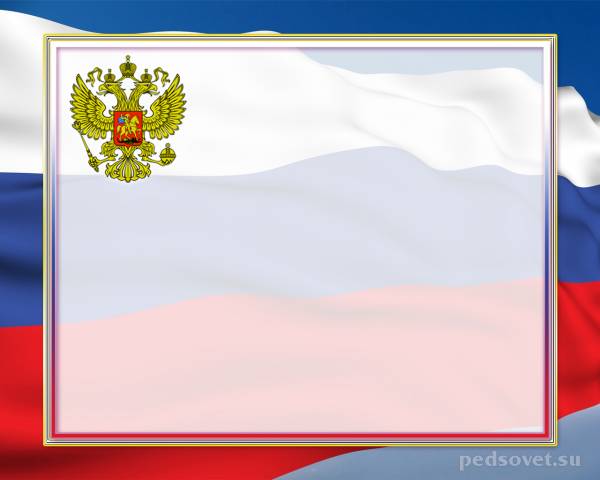 Чтение художественной литературы: 
 Э. Мошковская «Митя – сам», А.Барто «Игрушки»
Музыкально-дидактическая игра «Чей голосок»
Лепка: «Угощение для подружки, дружка»
Аппликация: «К нам гости идут»
Совместное изготовление панно: «Наши дружные ладошки»
«Моя семья»
*Рассказы детей о членах своей семьи.
*Выставка семейных фотоальбомов.
*С/р игра «Семья»
*Заучивание потешки «Расти коса до пояса»
 *Беседа «Что значит любить родителей?»
* «Каждый при деле» - домашние обязанности членов семьи.
*Разыгрывание ситуаций: «Как поднять настроение маме?», «Праздник в семье», «Вечер в семье».
*Заучивание стихотворений и потешек о зиме.
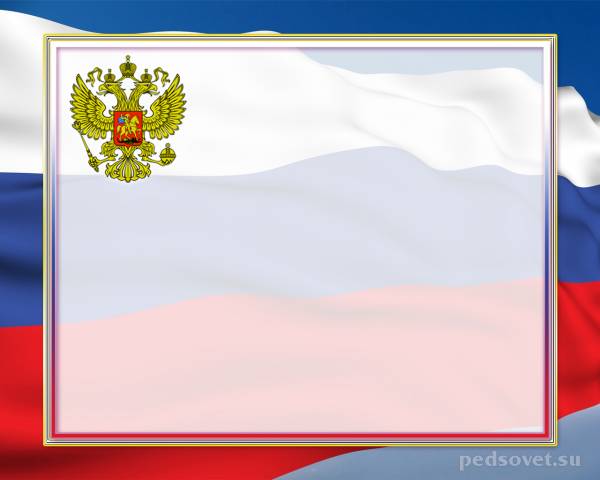 Дидактические игры: «Кукла заболела», «Кто о нас заботится»
Театрализованная игра  «Сказка о глупом мышонке»
Беседы: «Кто о нас заботится?», «Мой папа (дедушка) умеет все» Дидактическая игра «Расскажи, кому нужен этот предмет» Наблюдения за деятельностью взрослых людей
Решение проблемных ситуаций: «Машина сломалась»
Эксперименты:  «Пластилиновые брусочки»
Конструирование  «Мебель для кукольного дома», «Наша машина». Чтение стихотворений  Э.Мошковской
Обсуждение поступков  литературных героев по отношению друг к другу
Музыкально – дидактические игры: «Угадай, на каком инструменте играет папа (мама)?»
Лепка: «Украсим торт ко дню рождения»
Аппликация: «Друзья вагончики»
Рисование: «Цветы на моем окне»
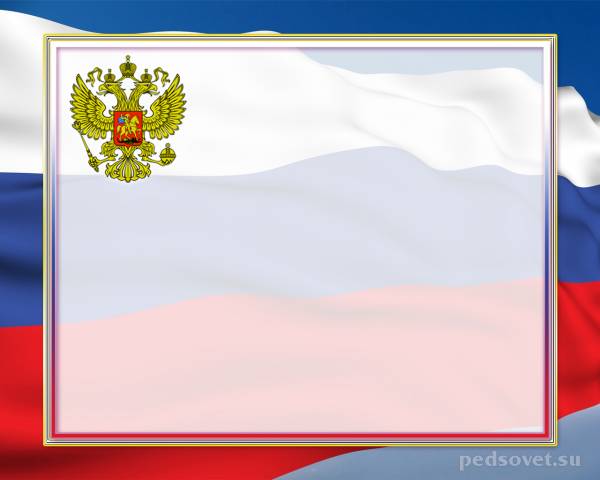 «Мои друзья»
*Беседы с детьми: «Мои друзья», «С кем я дружу».
*Игры: «Ласковые слова», «Назови ласково».
*Разыгрывание ситуаций: «Ссора», «Как помириться?»
*Чтение и разучивание стихов о дружбе.
Дидактические игры: «Дети на прогулке», «Сложи узор», «Подбери подарок Тане (Ване)»
. Беседа: «Наши праздники» 
Отгадывание загадок: игрушки 
Экскурсии по детскому саду, по участку
Решение проблемных ситуаций: «Ссора», «Мальчик обидел девочку». Моделирование интерьера комнаты для кукол, костюма для плоскостной куклы (девочки), машины и другого транспорта (мальчики).
Слушание музыкальных произведений и исполнение  песен о дружбе
. Лепка: «Подарки другу (подружке)»
Аппликация:  «В детский сад привезли игрушки, расставь их в шкафы» (коллективная), «Красивые салфетки на стол»
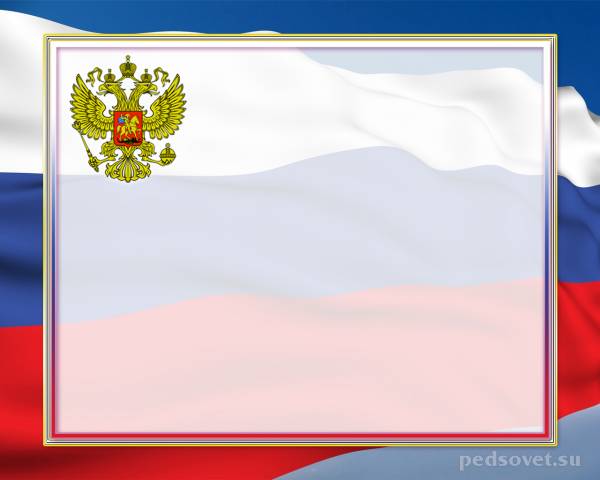 «Наши защитники»
 
*Беседа с детьми о папе, с рассматриванием фотографий.
*Рассматривание картины Васнецова «Три богатыря»., военные, транспорт
*Изготовление подарков для пап
*Рисование «Самолеты летят».
*С/р игра «Мы солдаты»
Коммуникация:Мы поздравляем наших пап
Худож.творчество: Летят самолёты
Изготовление открыток к празднику для пап и дедушек.
Художественная литература
Разучивание стихов о папе, дедушке, друге
Раскраски с военной техникой.
Коммуникация: «Мой папа самый лучший» (по фотографиям из фотоальбома и иллюстрациям)
Дидактические игры «Собери папу на рыбалку», «Рыбалка», «Папа занимается спортом»
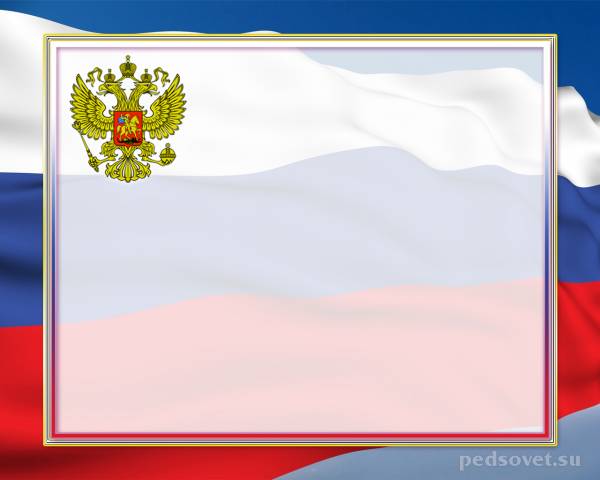 Лепка: «Для любимой мамочки испеку я прянички»
  Аппликация: «Бусы для мамы»
  Рисование: «Украсим платье маме»
Коммуникация:  «Как мамочка заботится»
 Познание: «Помоги маме сделать покупки»
*Беседа с детьми о своих мамах .
 *Изготовление подарков для мам.
 *Аппликация «Красивое платье для мамы».
 *Разучивание песен и стихов о мамах, бабушках.
 *С/р игра «Дочки – матери».
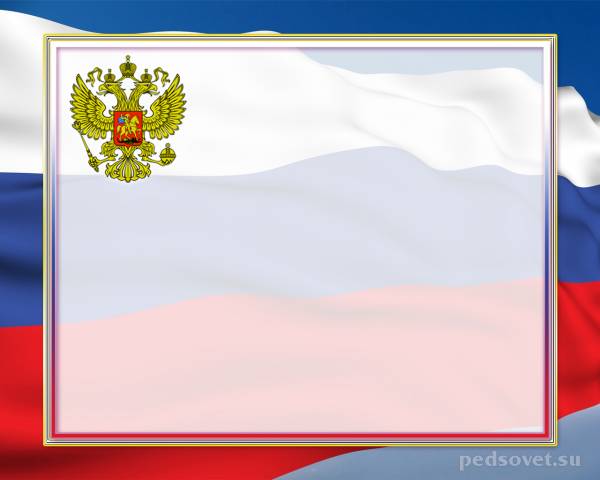 «Мой город»
*Беседа «Город, в котором я живу».
*Рассматривание фотографий «Наш город»
*Рисование или аппликация «Моя улица»
*Конструирование «Дом, в котором мы живем»
*С/р игра «Автобус»
 
*Встреча с интересными людьми: библиотекарь.
*Беседы с детьми: «Мой адрес», «Улица, на которой я
     живу.
*Рассматривание фотографий с улицами города
*Экскурсия по улицам, прилегающим к детскому саду.
*Встреча с интересными людьми: учитель.
 *Изготовление  макета «Наш город»
*Конструирование: Дом
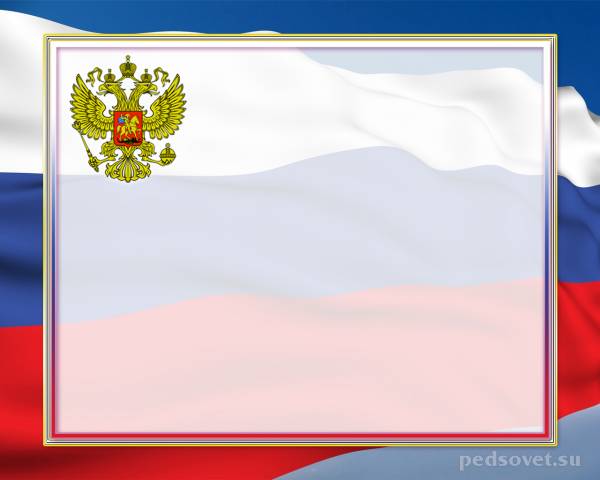 Работа с родителями:
                                     *Выявление степени вовлеченности семей в             
                                    образовательный процесс: анкета для
                                    родителей, определяющая их  отношение к
                                    патриотическому          воспитанию детей
                                   *Изготовление альбома «История родного города».
*Памятка для родителей: "Известные люди о воспитании любви к Родине».
*Родительское собрание. «Воспитание патриотических чувств у дошкольников».
*Встреча с интересными людьми: повар, медсестра.
*Выставка детских работ.
*Круглый стол «Патриот воспитывается с детства».
*Изготовление фотоальбомов: «История моей семьи».
*Консультация: «Как научить детей охранять природу».
*Встреча с интересными людьми: полицейский.
*Выставка детских работ по теме «Моя семья».
*Совместный поход родителей с детьми в зимний лес.
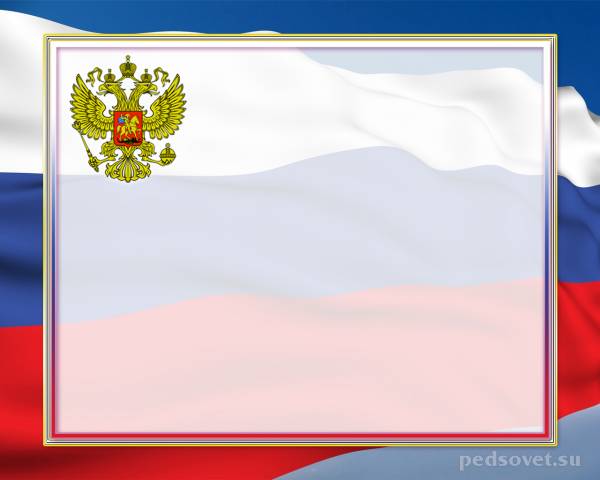 *Консультация для родителей: «Воспитание любви к родному городу в семье и детском саду».
*Презентация книг, статей из газет и журналов на тему патриотического воспитания детей.
*Круглый стол на тему «Прогулки с детьми по родному городу».
*Привлечение родителей к созданию альбома «Наша армия родная».
*Выставка детских работ на тему «Мы защитники».-*Консультация для родителей: «Совместный труд сближает взрослых и детей», «Воспитание юного патриота в семье».
 
*Привлечение родителей к проведению развлечения «А ну-ка девочки, а ну-ка мальчики(совместны досуг)
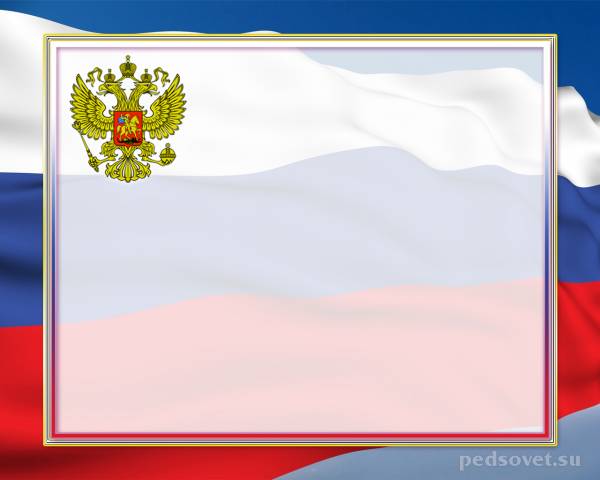 *Участие в выставке «Подарок ветерану» -совместная деятельность детей и родителей.
*Участие родителей в групповых занятиях «Семейные традиции».
*Совместный поход родителей и детей на природу.






СПАСИБО  ЗА  ВНИМАНИЕ  !!!!!!!!